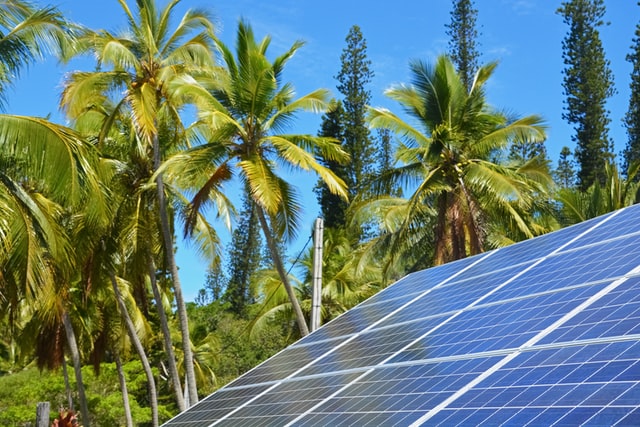 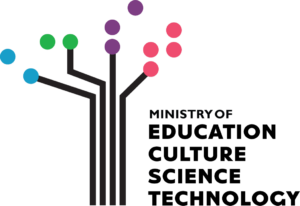 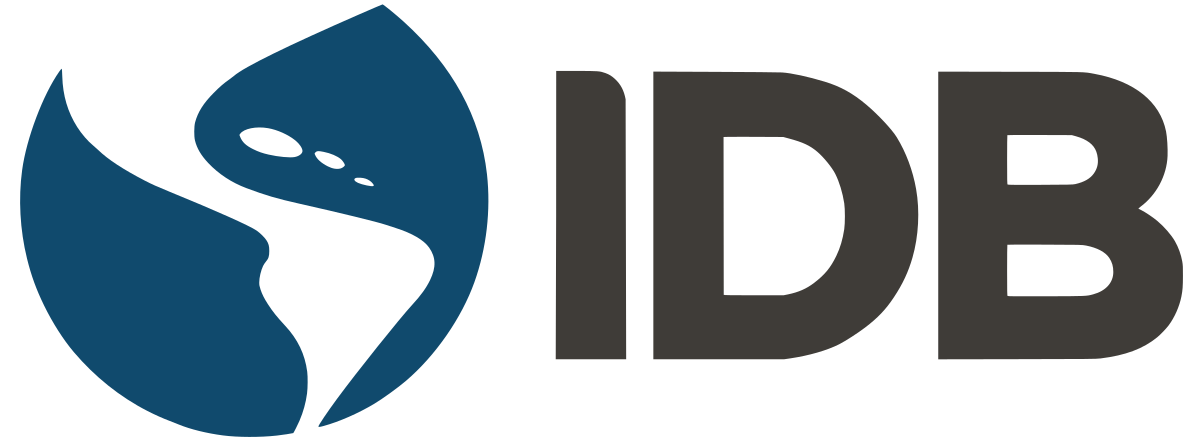 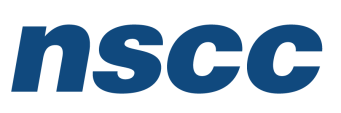 Design and Implementation of Pilot of a TVET Renewable Energy Course
DELIVERABLE #5 - TRAINING COURSES & PROFESSIONAL DEVELOPMENT
Racking  Combiner Box
This module introduces the combiner box as an accessory to the racking system.

Mounting the combiner box.

Wire management.

Grounding and bonding.
Racking  Combiner Box
Questions?
Racking  Combiner Box
What is a Combiner box?

An electrical enclosure that is outdoor rated.

NEMA Rated (National Electrical Manufacturers Association).

NEMA 3 minimum.
Racking  Combiner Box
What is a Combiner box?

It is a box that combines strings of PV panels.

A string is a connection of PV panels in series.

A single panel is still a string.

The strings are combined (paralleled) into a single string.
Racking  Combiner Box
The combiner box takes the output from PV panels and brings them together for a single output pair of wires.

The combiner box will indicate how many strings it can accommodate.

Also voltage and amperage limits.

Provides overcurrent protection.
Racking  Combiner Box
The wire coming from the PV string is sized to handle the short circuit current (Isc).


The wire is also rated for the maximum voltage of the string.
Racking  Combiner Box
A combiner box is normally only required if there are more than two strings of PV panels.

With one string only the combiner can act as a disconnection means if required. 

An over current device is not required unless it is used as the disconnection means on a single string input.
Racking  Combiner Box
With a two string array if one string faults, the current generated is not great enough to damage either string’s wire.

Therefore a combiner box is not required.

The two strings can be combined in a junction box or brought to the charge controller or inverter.

A disconnecting means will be required.
Racking  Combiner Box
When three or more strings are used, a fault on one string will cause the other two strings to feed the fault.

This will have a current more than the faulted string’s wire can support .

The combiner box will have either breakers or fuses that will protect the faulted string.
Racking  Combiner Box
The combiner box with 
    hinged cover with screw
    lockable.
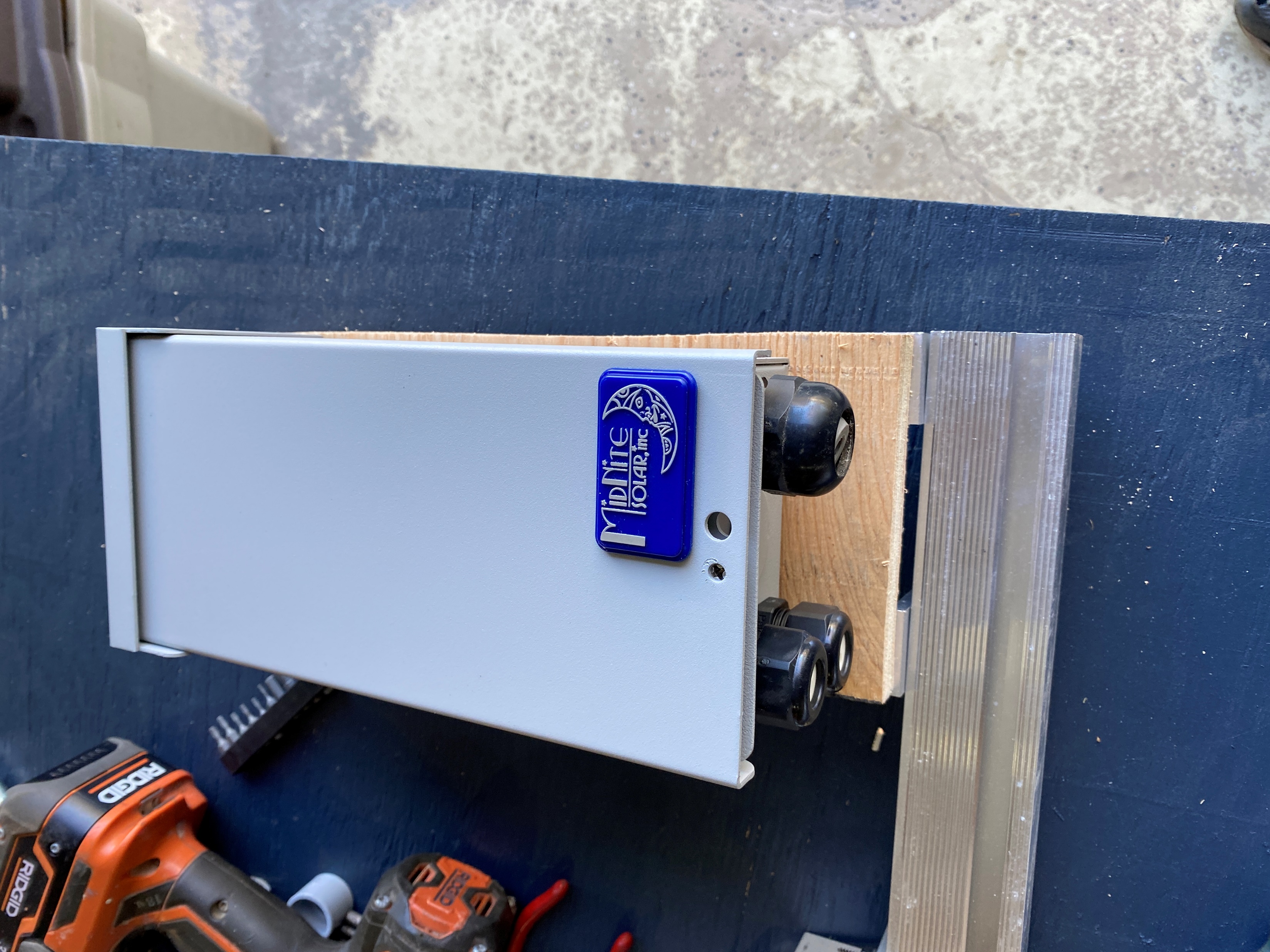 Picture courtesy author
Racking  Combiner Box
The MidNite Solar combiners
   come with a suggested schematic.
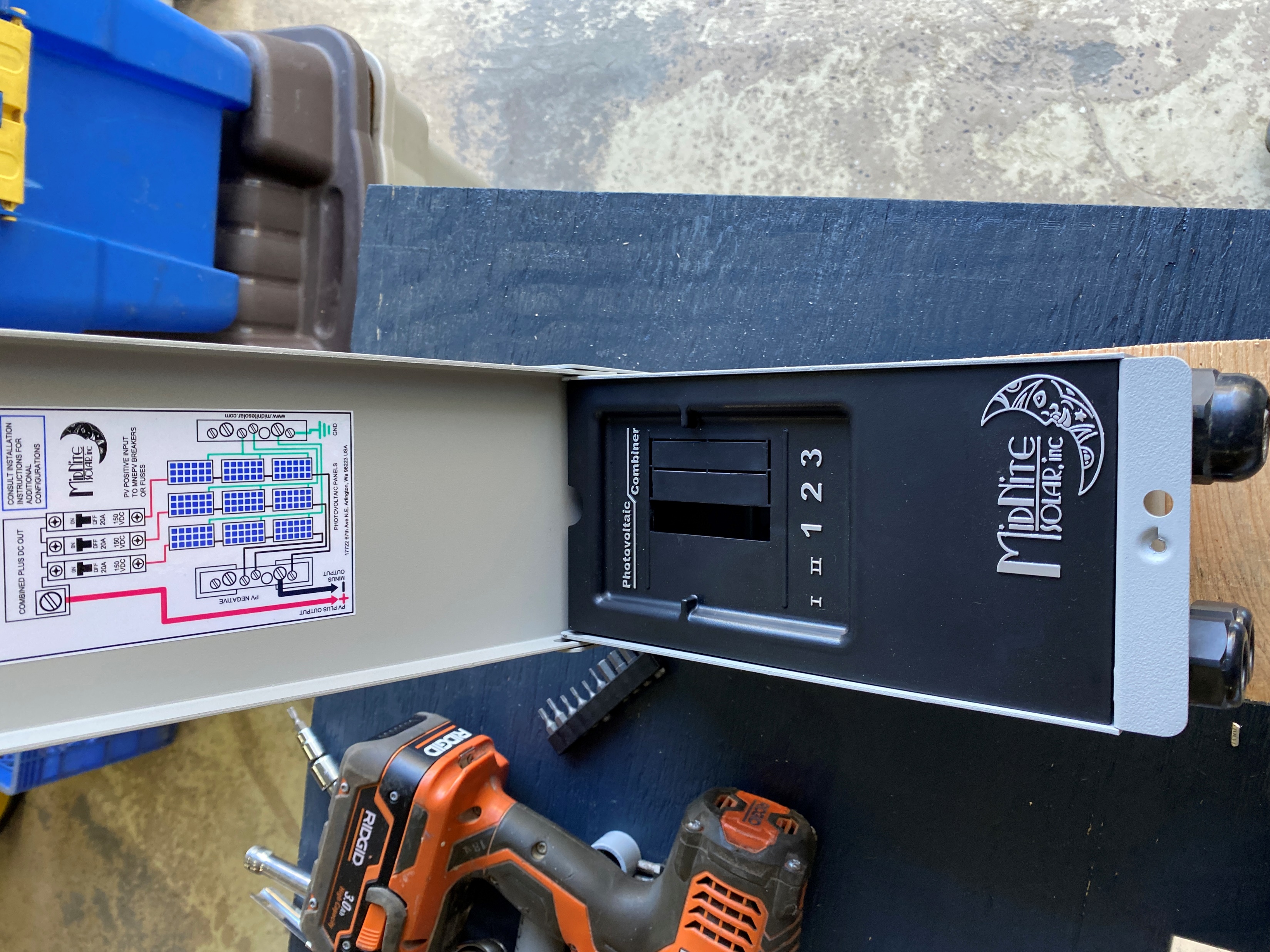 Picture courtesy author
Racking  Combiner Box
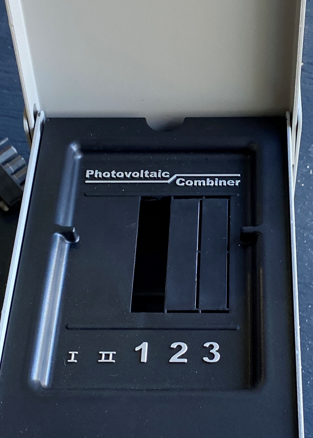 This combiner box has 
    room for three strings.

The openings are used to
    access the finger pull fuses
    or DC rated breakers.
Picture courtesy author
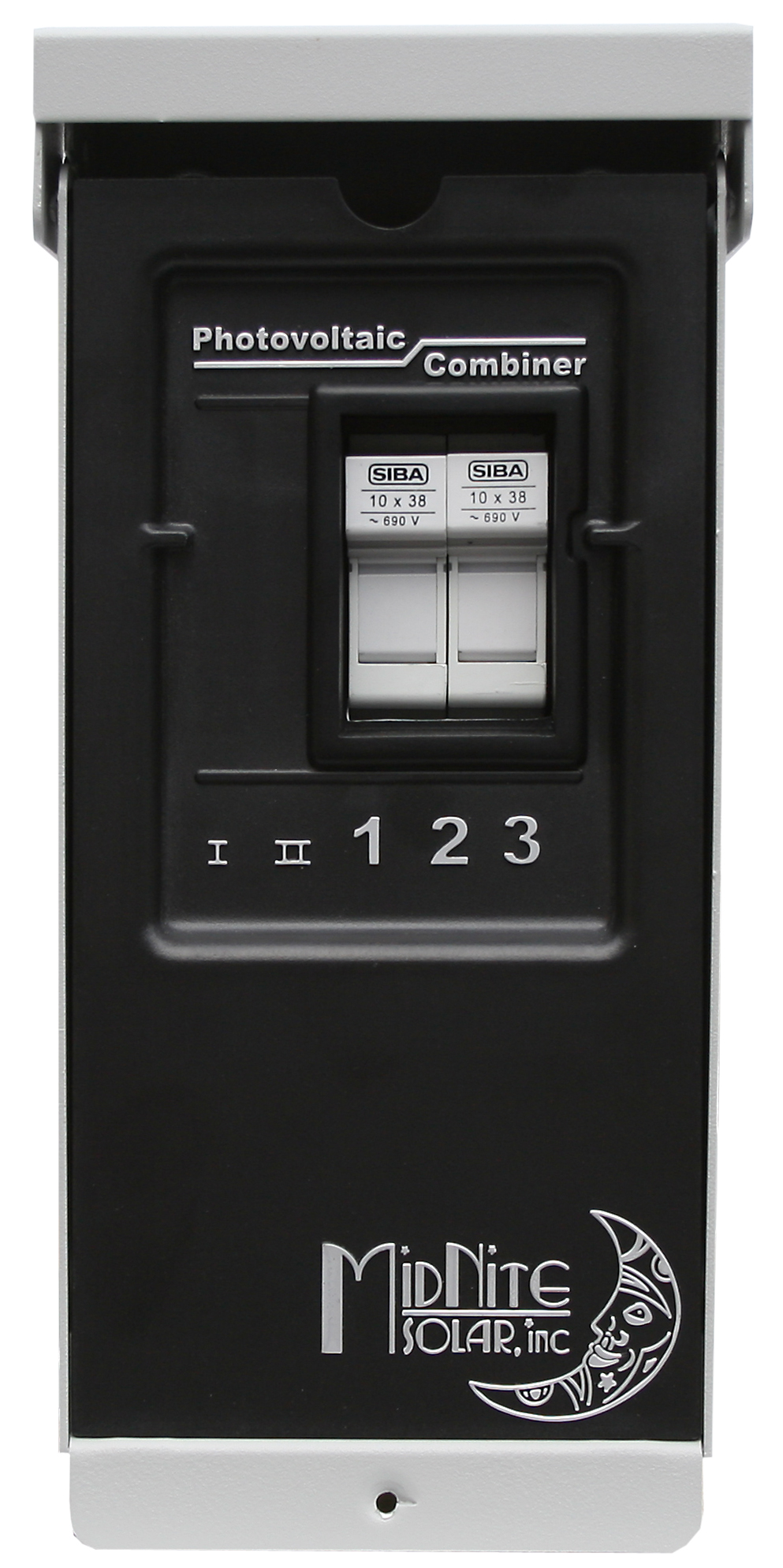 Racking  Combiner Box
MidNite Solar manufacturers and
    sells combiner boxes and 
    accessories.

Accessories include:
Fuses or Breakers
Surge protector
Strain relief connectors
Picture courtesy  MidNite Solar
Racking  Combiner Box
MidNite Solar has documentation on their combiner boxes.

The link below is

 “ Combiners explained with diagrams”.

https://www.midnitesolar.com/pdfs/MidNite%20PV%20Combiners%20explained%20w%20diagrams.pdf
Racking  Combiner Box
MidNite Solar has documentation on their combiner boxes.

The link below has the previous link plus others about combiner boxes.

https://www.midnitesolar.com/productPhoto.php?product_ID=78&productCatName=Combiners&productCat_ID=9&sortOrder=4&act=p
Racking  Combiner Box
MidNite Solar can be found on the internet at:

 https://www.midnitesolar.com/

MidNite Solar has many products and great documentation on their products.
Racking  Combiner Box
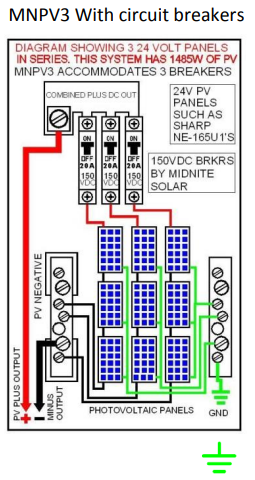 Schematic diagram of the 
    MNPV3.

3 breakers.

3 strings of 3 PV panels.








Symbol for an inverter.
Picture courtesy  MidNite Solar
Racking  Combiner Box
Inside combiner box. Notice the two busbars.
   
Isolated from housing
    busbar for the 
    negative of PV’s 

Grounding busbar 
    connected to metal
    housing.








Symbol for an inverter.
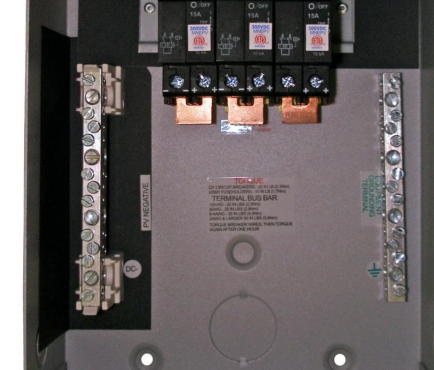 Picture courtesy  MidNite Solar
Racking  Combiner Box
The busbar that is connected to the metal housing is the where the bonding ground wire is connected to.

The bonding wire is connected to each rail and comes to this busbar.
    
All of the racking and PV panel bonding is at same potential.





Symbol for an inverter.
Racking  Combiner Box
The busbar that is isolated from the metal housing is the where the negative of the PV panels connect to.

Insulating material
   is placed under the
   busbar.
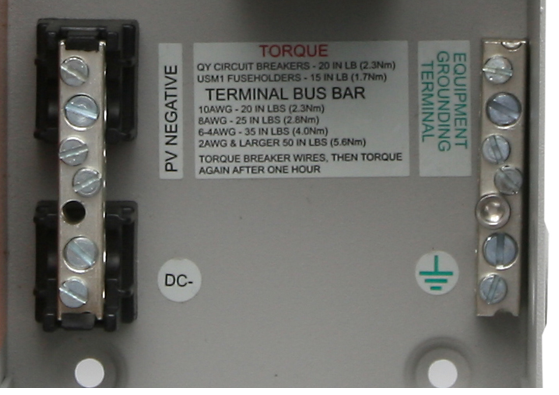 Picture courtesy  MidNite Solar
Racking  Combiner Box
Positive leads from PV strings  are combined into this connector. 



Positive leads from PV
   strings go to the
   breaker / fuse holders.

Breaker + is input.
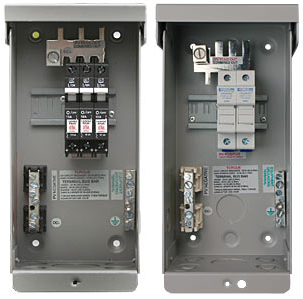 Picture courtesy  MidNite Solar
Racking  Combiner Box
Negative leads from PV strings  are combined into this busbar.
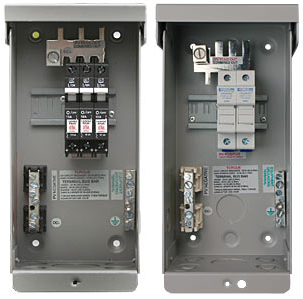 Picture courtesy  MidNite Solar
Racking  Combiner Box
Positive leads in this setup come in at the top of the breakers.
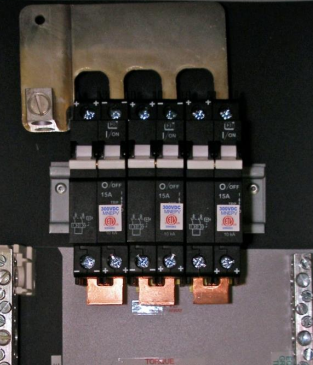 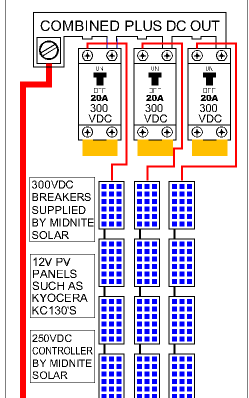 Picture courtesy  MidNite Solar
Racking  Combiner Box
The installation of a PV combiner can have Code rules that apply.

The location to install the combiner may be required to be in site of and / or a maximum distance from the PV panels.

 Some systems have the PV modules located close to the inverters and or battery system.
Racking  Combiner Box
If this is the case, you can elect to mount the combiner box inside and run each PV string down to the combiner box inside the house. 

This is convenient for trouble shooting and upgrading. 

For longer runs the combiner will be mounted outdoors on the pole for pole mounted PV arrays or similar mounting for rack mounted arrays.
Racking  Combiner Box
The combiner box can be 
   attached to a wooden surface.

L brackets attach to the rails.
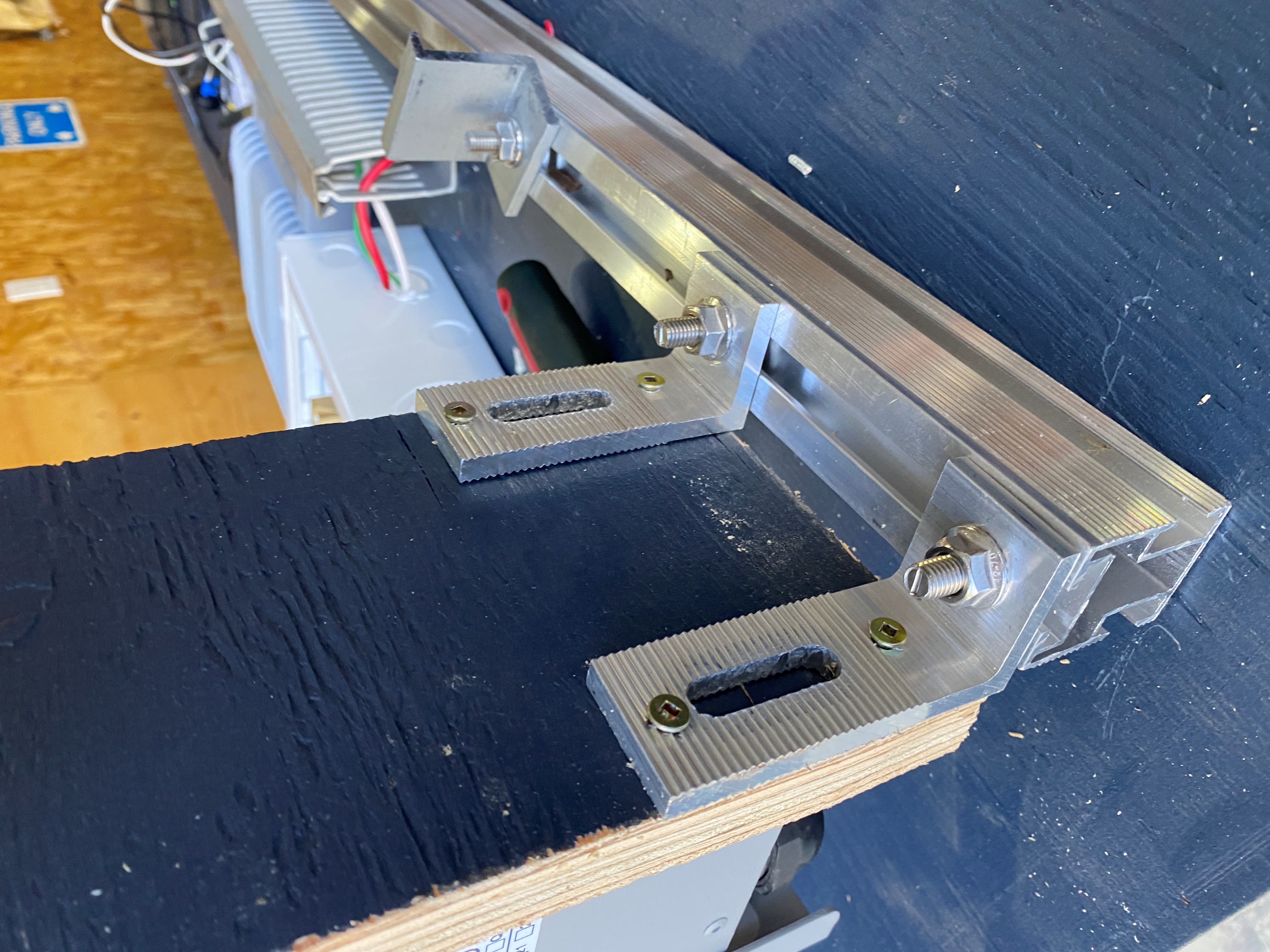 Picture courtesy author
Racking  Combiner Box
The combiner box can be 
   attached to a wooden surface.

L brackets attach to the rails.
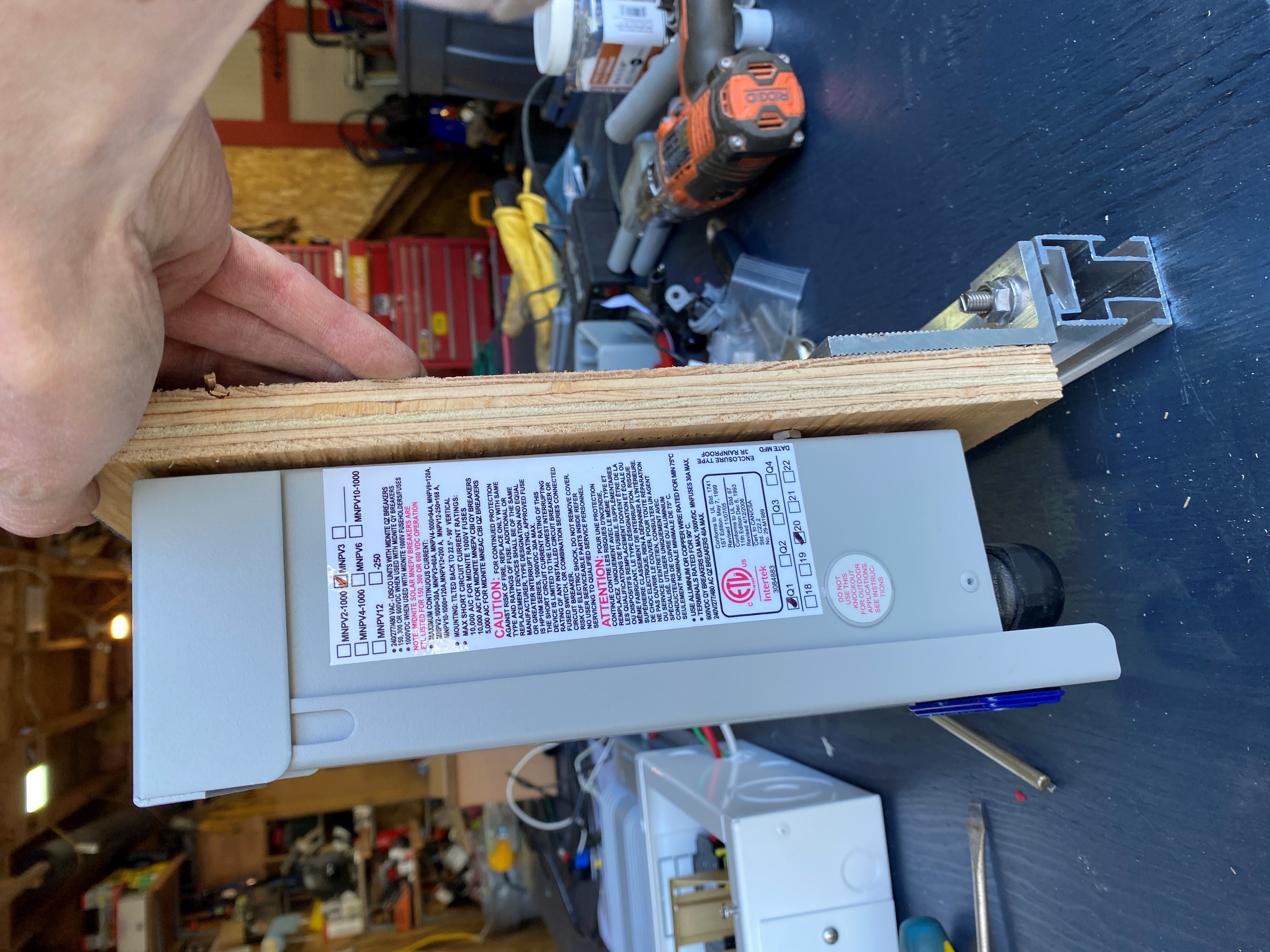 Picture courtesy author
Racking  Combiner Box
The combiner can be mounted in the vertical position or slanted backwards to accommodate up to a 3/12 (14°) roof pitch. 

All unused holes should be blocked using RTV sealant or some similar goop in order to keep rain and insects out of the enclosure. 

Care must be taken to insure that no water will get on terminal busbars when mounted less than vertical.
Racking  Combiner Box
The mounting of the combiner box on a roof.
Minimum slope to keep rain from entering side knockouts.
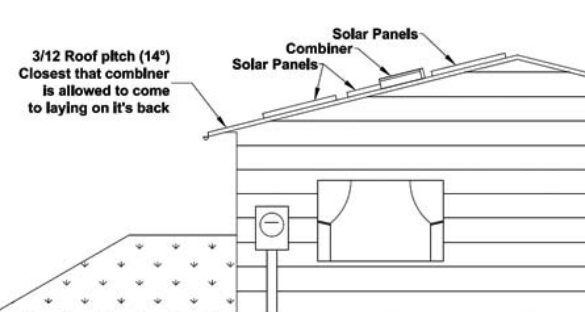 Picture courtesy  MidNite Solar
Racking  Combiner Box
The wire coming in to the combiner box are put into a strain relief connector.

This strain relief connector
   has two holes.

One for the positive wire.

One for the negative wire.
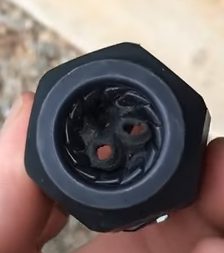 Picture courtesy  author
Racking  Combiner Box
Typical wires at the combiner box are:

The output wires from the PV panels.

The grounding / bonding wires.

The positive combined wire.

The negative combined wire.
Racking  Combiner Box
Wire management is the running of the PV panel wires along the rail.

Clips made for the racking.

Cable ties designed to provide UV protection.

These are the preferred methods of supporting the PV wire.
Racking  Combiner Box
Wire management is also the running of the output wires from the combiner box.

Typical cable management is used as per normal electrical practices.
Racking  Combiner Box
In the combiner box the wire that electrically bonds the rails will enter and attach to the 
   EQUIPMENT
   GROUNDING
   TERMINAL.

Another grounding
   wire will leave and
   connect to the system
   ground.
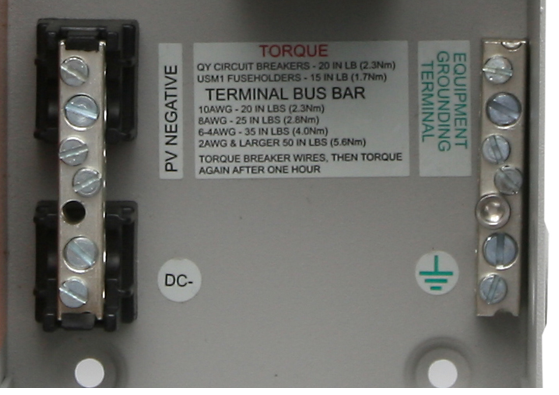 Picture courtesy  MidNite Solar
Racking  Combiner Box
Questions?